StudyMafia.Org
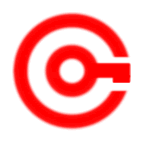 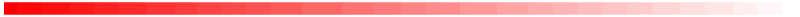 SWOT
 Analysis
Submitted To:	              		                   Submitted By:
Studymafia.org                                                Studymafia.org
Table of Content
Learning Objectives
What is SWOT Analysis?
What is SWOT Analysis?
Aim of SWOT Analysis
Who needs SWOT Analysis?
How to conduct SWOT Analysis?
Benefits  & Pitfalls of SWOT Analysis
When to Use It?
Tips & Exercise for SWOT Analysis
Brainstorming & Prioritization in SWOT Analysis
Example text
Go ahead and replace it with your own text. This is an example text.
Your own footer
Your Logo
Who needs SWOT Analysis?
When the team has not met its    targets
 Customer service can be better
 Launching a new business unit to    pursue a  new business
 New team leader is appointed
1
2
3
Management
Business Unit
Company
When supervisor has issues with    work output
 Assigned to a new job
 New financial year – fresh targets
 Job holder seeks to improve   performance on the job
When revenue, cost & expense    targets are not being  achieved 
 Market share is declining
 Industry conditions are unfavorable 
 Launching a new business venture
Who needs SWOT Analysis?
SWOT Analysis is also required for / during...
Effectiveness in Market
Product Launch
Decision Making
Personal Development Planning
Competitor Evaluation
Product Evaluation
Strategic Planning
Brainstorming Meetings
Goods & Services Evaluation
How to conduct SWOT Analysis?
1. Analyze Internal & External Environment
2. Perform SWOT Analysis 
& Document
3. Prepare Action Plans
How to conduct SWOT Analysis?
1. Analyse Internal & External Environment
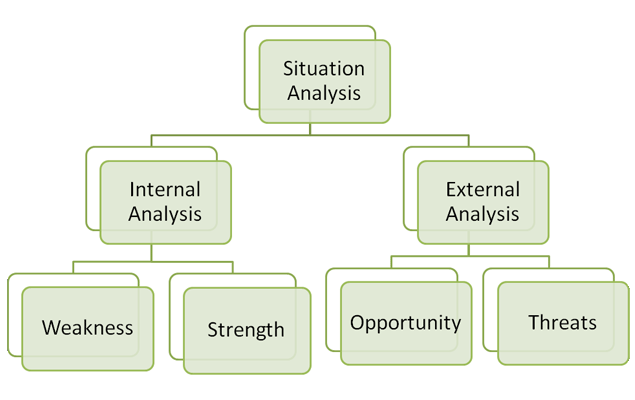 How to conduct SWOT Analysis?
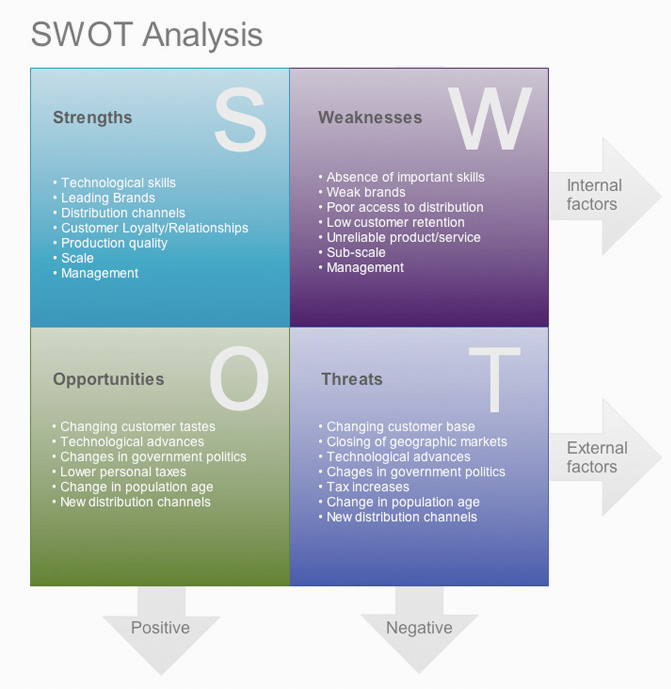 How to conduct SWOT Analysis?
1. Analyse Internal & External Environment
2. Perform SWOT Analysis 
& Document
3. Prepare Action Plans
How to conduct SWOT Analysis?
7
2. Perform SWOT Analysis & Document
Carry your findings forward - Make sure that the SWOT analysis is used in subsequent planning. Revisit your findings at suitable time intervals.
6
5
Evaluate listed ideas against Objectives - With the lists compiled, sort and group facts and ideas in relation to the objectives.
4
List Strengths, Weaknesses, Opportunities, & threats
3
Create a workshop environment - Encourage an atmosphere conducive to the free flow of information.
2
Allocate research & information gathering tasks - Background preparation can be carried out in two stages – Exploratory and Detailed. Information on Strengths & Weaknesses should focus on the internal factors & information on Opportunities & Threats should focus on the external factors.
Select contributors - Expert opinion may be required for SWOT
1
Establish the objectives - Purpose of conducting a SWOT may be wide / narrow, general / specific.
How to conduct SWOT Analysis?
1. Analyse Internal & External Environment
2. Perform SWOT Analysis 
& Document
3. Prepare Action Plans
How to conduct SWOT Analysis?
3. Prepare Action Plan
Once the SWOT analysis has been completed, mark each point with:
Things that MUST be addressed  immediately
Things that can be handled now
Things that should be researched further
Things that should be planned for the future
Benefits & Pitfalls of SWOT Analysis
Benefits of SWOT Analysis
Benefits of SWOT Analysis
Forecasting
Provides a variety of information critical to forecasted variables. Threats, for e.g., can impact a business's forecast. By understanding the company's advantages & disadvantages, forecasts will be more accurate.
Knowing the Competion
Reviews a company's competitors & benchmarks against them to configure strategies that will put the company in a competitive advantage.
Decision Making Tool
Provides well-rounded information that prompt 
well-informed decisions.
Benefits & Pitfalls of SWOT Analysis
Benefits of SWOT Analysis
Besides the broad benefits, here are few more benefits of conducting SWOT Analysis:
Helps in setting of objectives for strategic planning
Provides a framework for identifying & analyzing strengths, weaknesses, opportunities & threats
Provides an impetus to analyze a situation & develop suitable strategies and tactics
Basis for assessing core capabilities & competencies
Evidence for, and cultural key to, change
Provides a stimulus to participation in a group experience
Benefits & Pitfalls of SWOT Analysis
Pitfalls of SWOT Analysis
Can be very subjective. Two people rarely come up with the same final version of a SWOT. Use it as a guide and not as a prescription.
May cause organizations to view circumstances as very simple due to which certain key strategic contact may be overlooked.
Categorizing aspects as strengths, weaknesses, opportunities & threats might be very subjective as there is great degree of uncertainty in market.
To be effective, SWOT needs to be conducted regularly. The pace of change makes it difficult to anticipate developments.
The data used in the analysis may be based on assumptions that subsequently prove to be unfounded [good and bad].
It lacks detailed structure, so key elements may get missed.
Brainstorming & Prioritization in SWOT Analysis
Brainstorming
Prioritization
Output from Brainstorming exercise is Prioritized
Begin brainstorming by asking the following questions:
 What opportunities exist in our   external environment?
 What threats to the institution exist in   our external environment?
 What are the strengths of our    institution?
 What are the weaknesses of our    institution?
At the end of the Brainstorming exercise:
 Reduce the list of strengths & weaknesses to no   more than five distinctive competencies and   debilitating weaknesses
 Strengths that are distinctive competencies
 Weaknesses that are debilitating
 Reduce threats and opportunities to the five most   critically important of each.
When to Use It?
At least once per year
When individual issues need to be addressed:
staffing issues
business culture and image
organizational structure
advertising
financial resources
operational efficiency
Tips & Exercise
TIPS
Do’s
 Be analytical and specific. 
 Record all thoughts and ideas.
 Be selective in the final evaluation.
 Choose the right people for the exercise.
 Choose a suitable SWOT leader or facilitator.
 Think out of the box
 Be open to change
Don’ts
 Try to disguise weaknesses.
 Merely list errors and mistakes.
 Lose sight of external influences and trends.
 Allow the SWOT to become a blame-laying      exercise.
 Ignore the outcomes at later stages of the      planning process.
Tips & Exercise
TIPS
Introduce the SWOT method and its purpose in your organization to gain acceptance.
When conducting a SWOT analysis, designate a leader or group facilitator.
While doing a SWOT analysis for your job, invite someone to brainstorm with you.
Be willing to breakaway from traditional methods.
Discuss and record the results. Prepare a written summary of the SWOT analysis to give to participants.
Tips & Exercise
EXERCISE
Assume that a car manufacturing company has recently launched its products. Perform a SWOT analysis for the same.
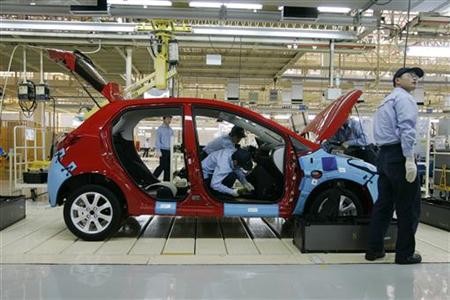 Tips & Exercise
EXERCISE
Helpful
STRENGTHS
WEAKNESSES
No Competition in the EV   Segment. 
 Environment friendly 
 Economic to Drive [Rs. 0.4    per km] *
 Government subsidies [8%    excise duty] *
High Price
 Low aesthetic appeal
 Small driving range [up to   80 KM]
 Competition from gasoline     vehicles
Internal
THREATS
OPPORTUNITIES
Government incentives   to gasoline vehicles
 Entry of competitors 
 Stringent safety    requirements anticipated 
 Availability of hybrid vehicles
Huge untapped EV market 
 Growing demand of green    technologies 
 Rising fuel costs 
 Growing road congestion    in urban cities
External
* Hypothetical figures
Harmful
Tips & Exercise
Mc Donald’s SWOT Analysis
INTERNAL
STRENGTHS
WEAKNESSES
Ranks very high on the Fortune Magazine's  most admired list
 Community oriented
 Global operations all over the world
 Cultural diversity in the foods
 Excellent location
 Assembly line operations.
 Use of top quality products
Failing pizza test market thus limiting the    ability to compete with pizza providers.
 High training costs due to high turnover.
 Minimal concentration on organic foods.
 Not much variation in seasonal products .
 Quality concerns due to franchised operations.
 Focus on burgers / fried foods not on healthier     options for their customers.
OPPORTUNITIES
THREATS
Opening more joint ventures.
 Being more responsive to healthier options.
 Advertising  wifi services in the branches.
 Expanding on the advertising on being     more socially responsible
 Expansions of business into newly developed    parts of the world.
 Open products up to    allergen free options    such as peanut free.
Marketing strategies that entice people from    small children to adults.
 Lawsuits for offering unhealthy foods.
 Contamination risks that include the threat of    e-coli containments.
 The vast amount of fast food restaurants that              are open as competition.
 Focus on healthier dieting by consumers.
 Down turn in economy affecting the ability to eat
                                     that much.
EXTERNAL
Tips & Exercise
Points to Ponder
Keep your SWOT short and simple, but remember to include important details. For   example, if you think your communication skills is your strength, include specific details,   such as verbal / written communication.

 When you finish your SWOT analysis, prioritize the results by listing them in order of the   most significant factors that affect you / your business to the least.

 Get multiple perspectives on you / your business for your SWOT analysis. Ask for input   from your employees, colleagues, friends, suppliers, customers and partners.

 Apply your SWOT analysis to a specific issue, such as a goal you would like to achieve or   a problem you need to solve. You can then conduct separate SWOT analyses on individual   issues and combine them.
References
Google.com
Wikipedia.org
Studymafia.org
Slidespanda.com
ThanksTo StudyMafia.org